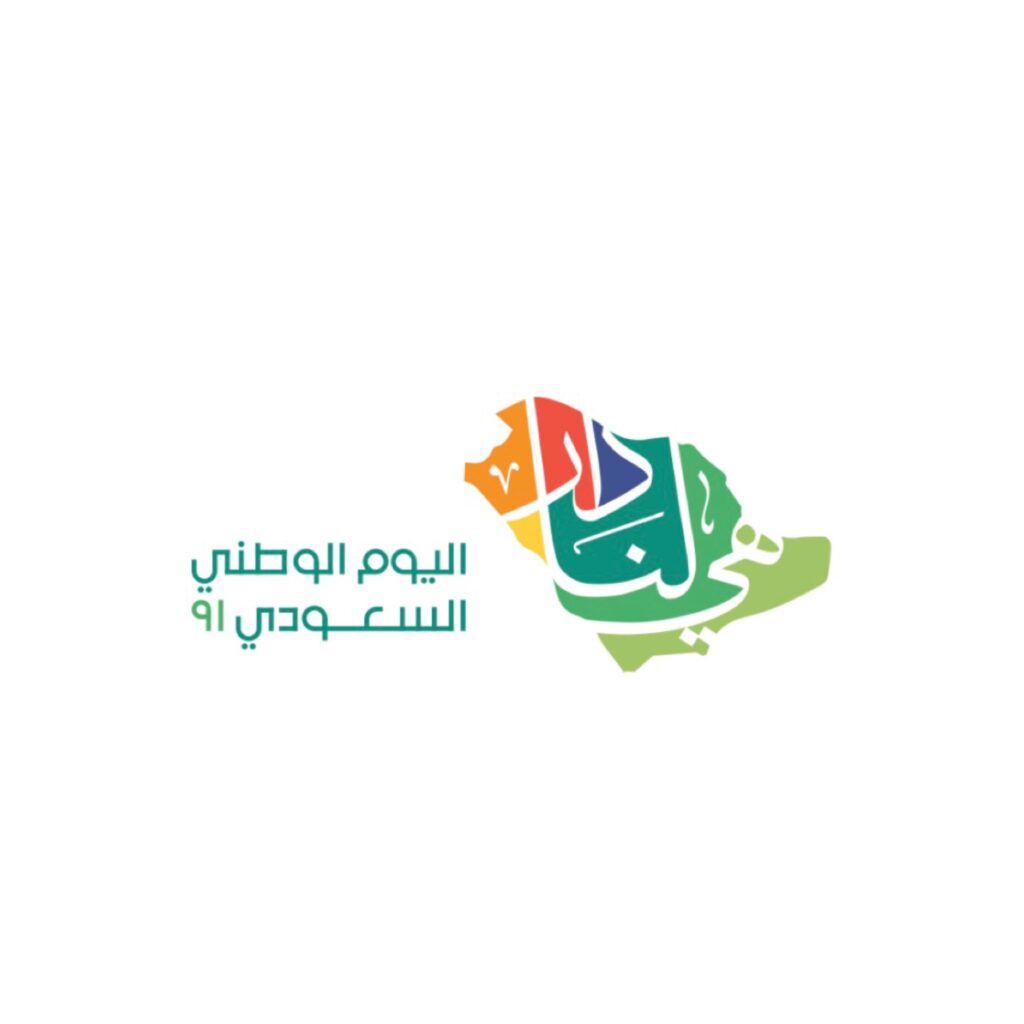 المملكة العربية السعودية    
وزارة التعليم     
إدارة التعليم بمحافظة القريات  
الشؤون التعليمية – نشاط الطالبات  
مجمع الحديثة التعليمي الابتدائي
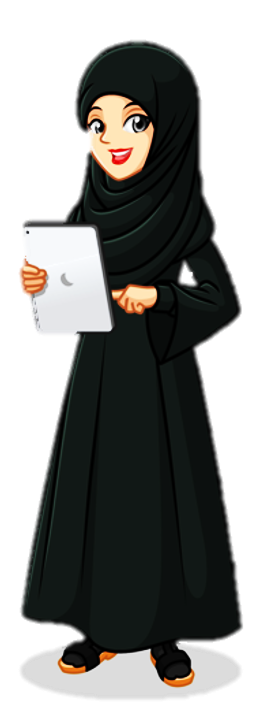 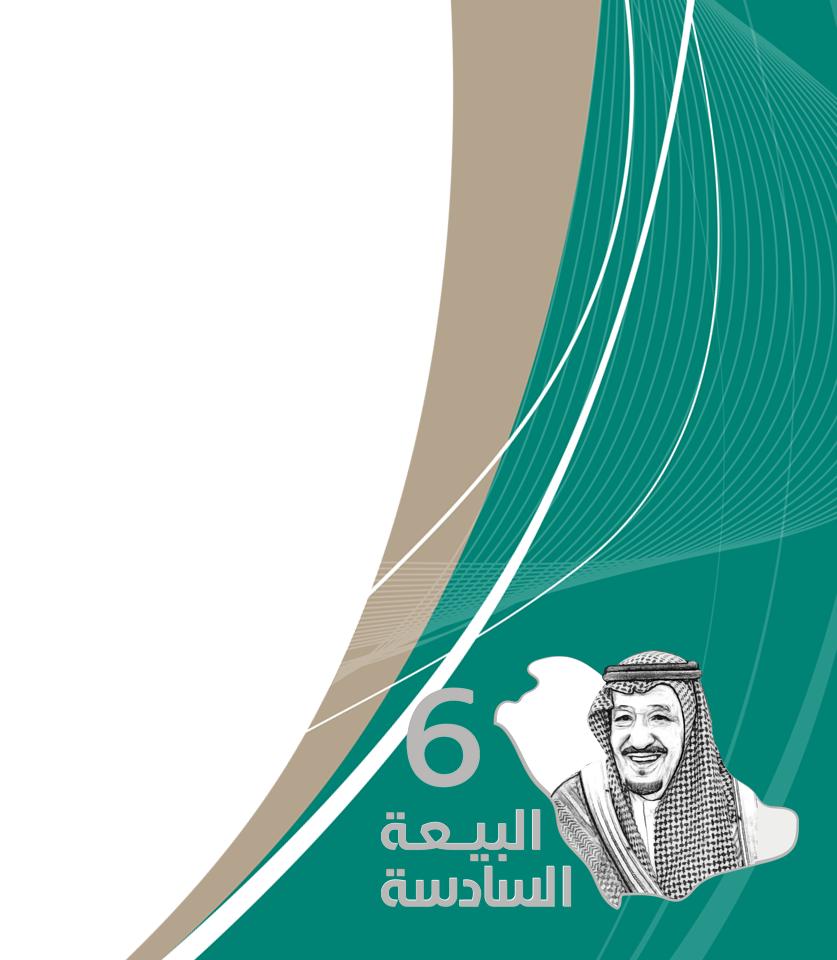 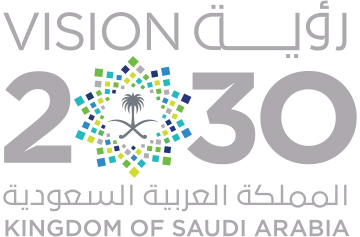 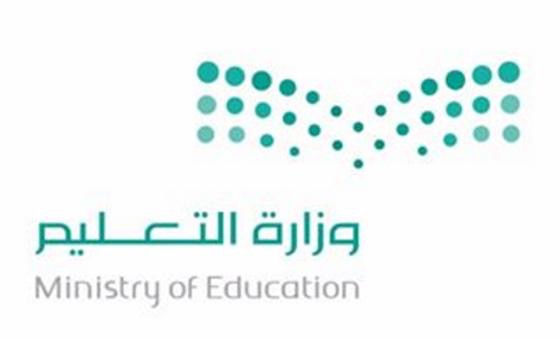 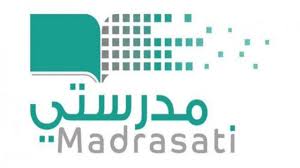 احتفاؤنا  باليوم الوطني  91
 تحت شعار " هي لنا دار"
عبر الفصول الافتراضية 
بمنصة مدرستي
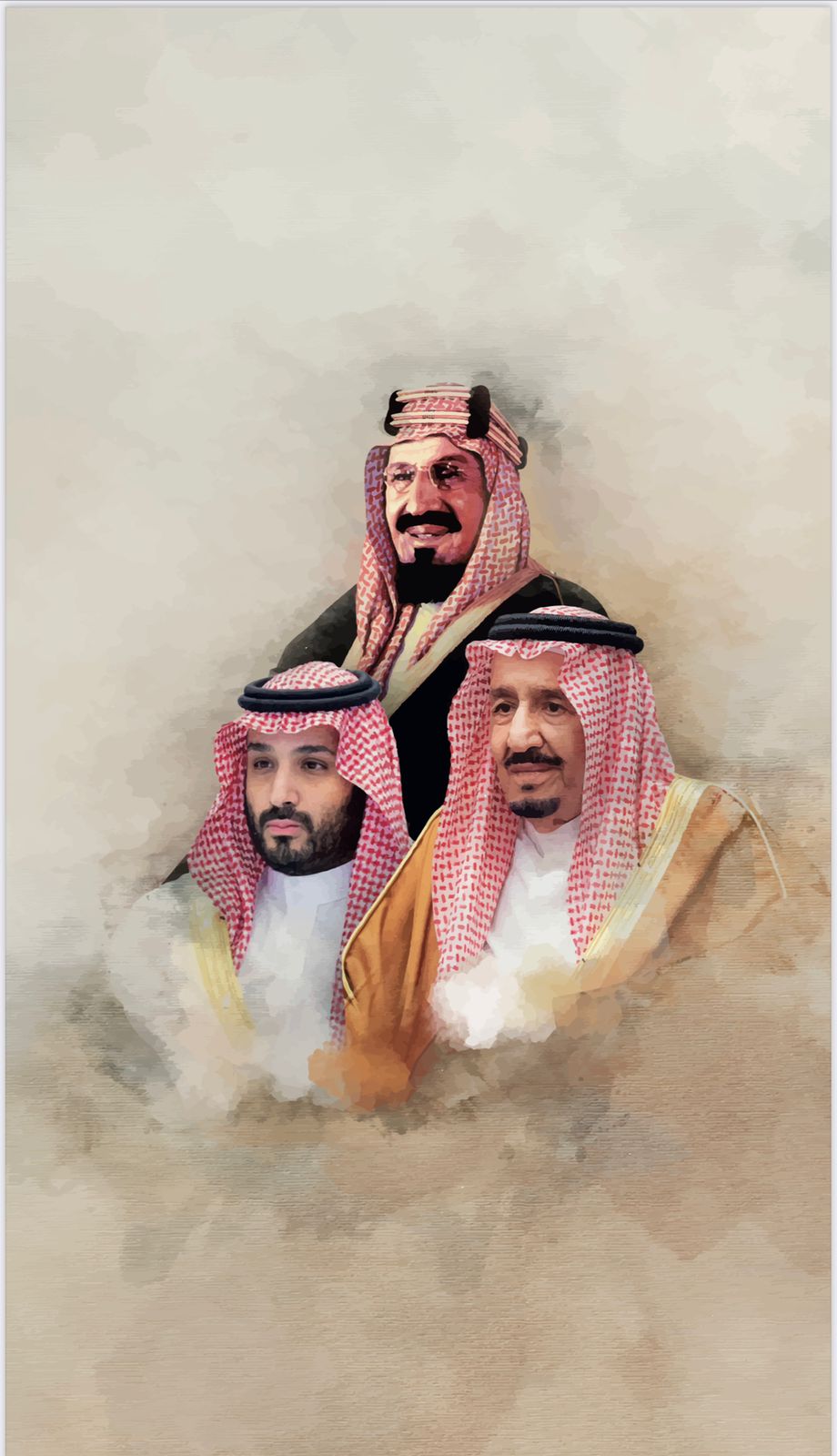 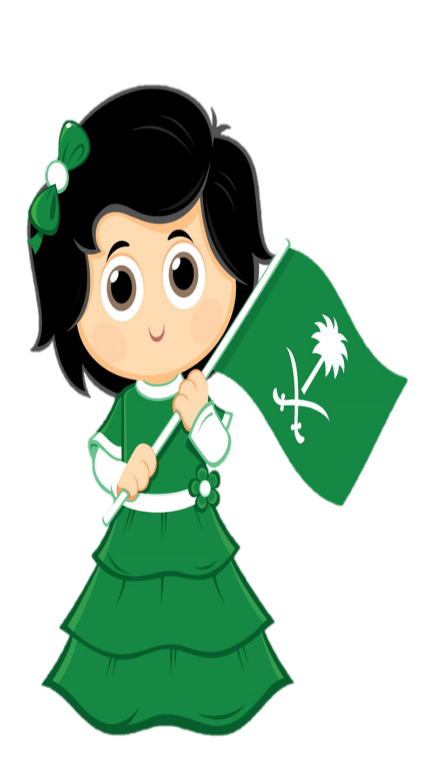 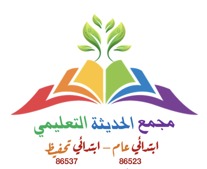 فكرة وإعداد رائدة  النشاط  أ / حسنة سعيد الغامدي 
متابعة وكيلة المدرسة أ/ عواطف سالم البلوي         
  إشراف قائدة المدرسة أ / أمل يوسف العسعوس
التصميم والمونتاج والإخراج   متجر سعيد التعليمي
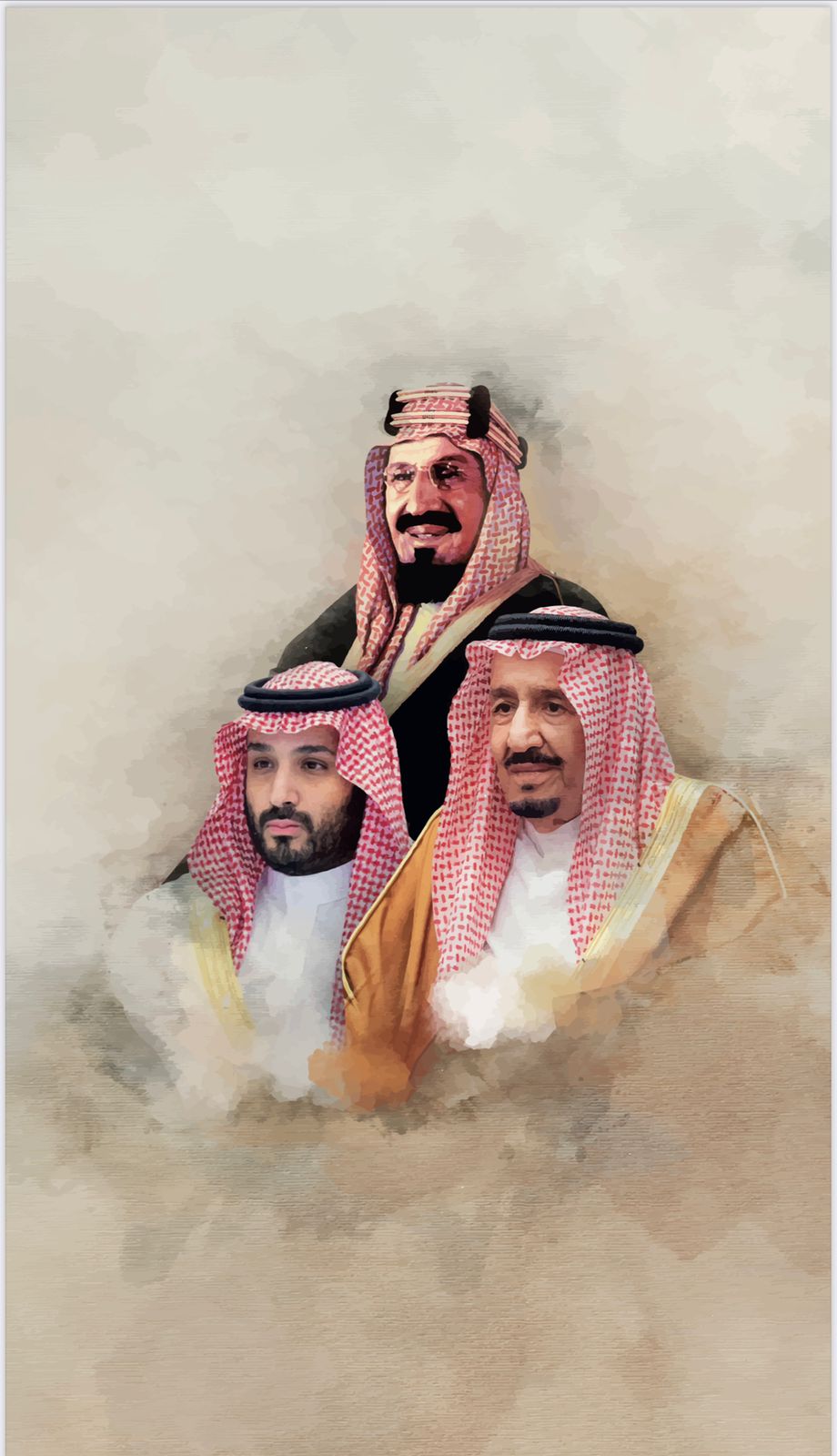 المملكة العربية السعودية      وزارة التعليم         ادارة التعليم بمحافظة القريات       الشؤون التعليمية – نشاط الطالبات         مجمع الحديثة التعليمي الابتدائي
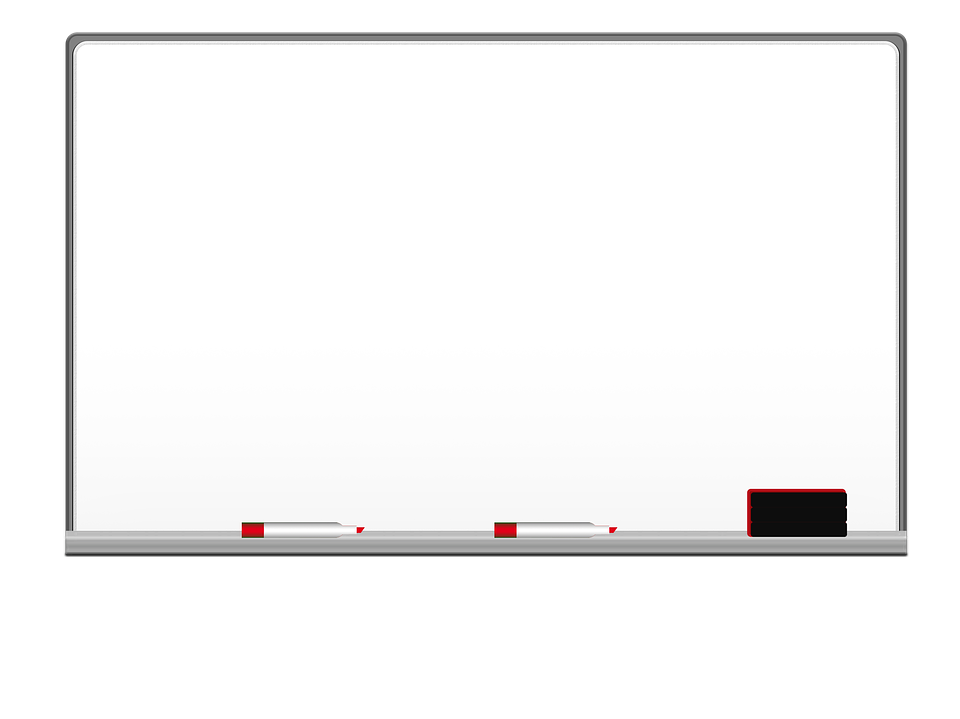 احتفاؤنا  باليوم الوطني  91
 تحت شعار " هي لنا دار 
عبر الفصول الافتراضية 
منصة مدرستي
نجدد البيعة والولاء والوفاء لقائدنا وملكنا وحبيبنا 
خادم الحرمين الشريفين 
 الملك سلمان بن عبد العزيز – يحفظه الله  -
 نجدد الولاء للملك تكريمًا للإنجازات العظيمة 
التي حقَّقتها المملكة في الفترة التي حكم بها البلاد 
بإدارته الحكيمة للعام السادس على التوالي.
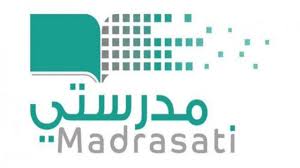 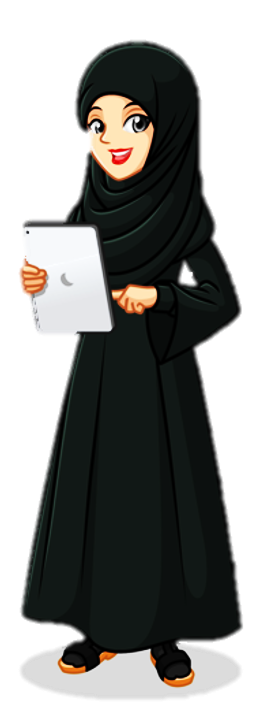 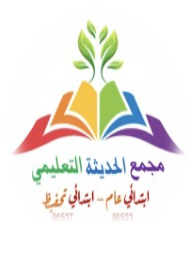 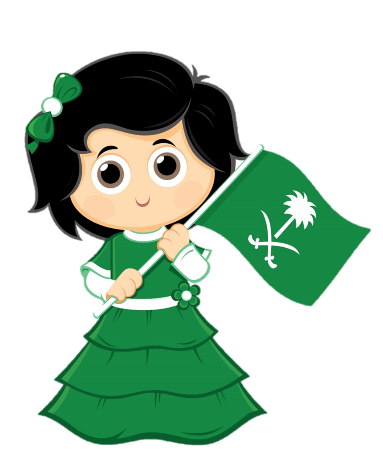 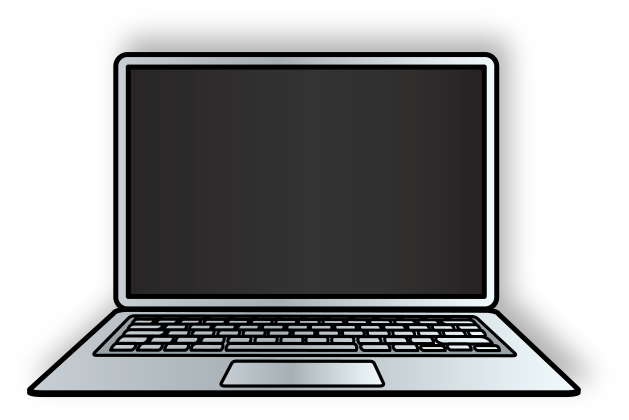 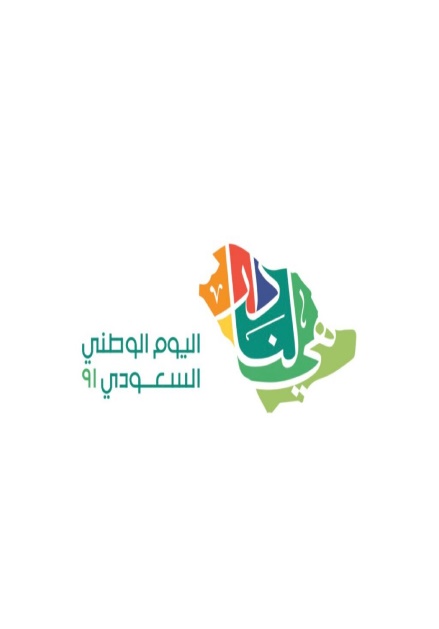 وكيلة المدرسة أ/ عواطف سالم البلوي
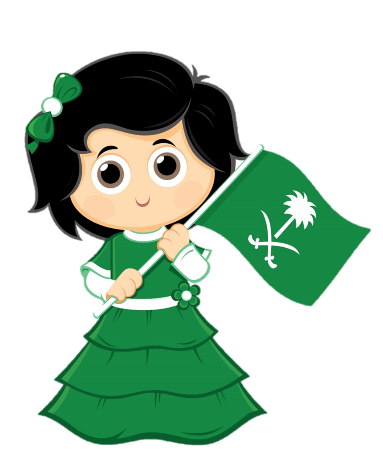 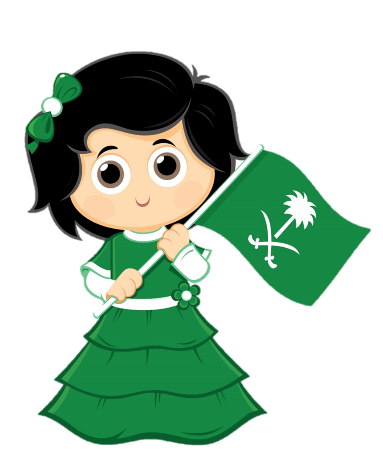 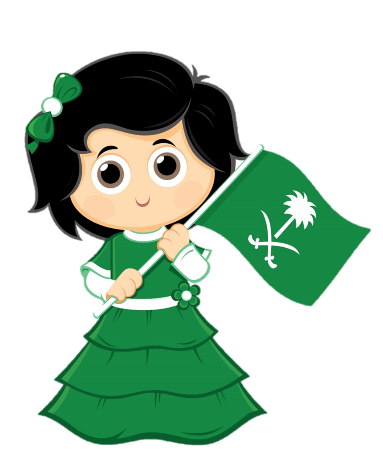 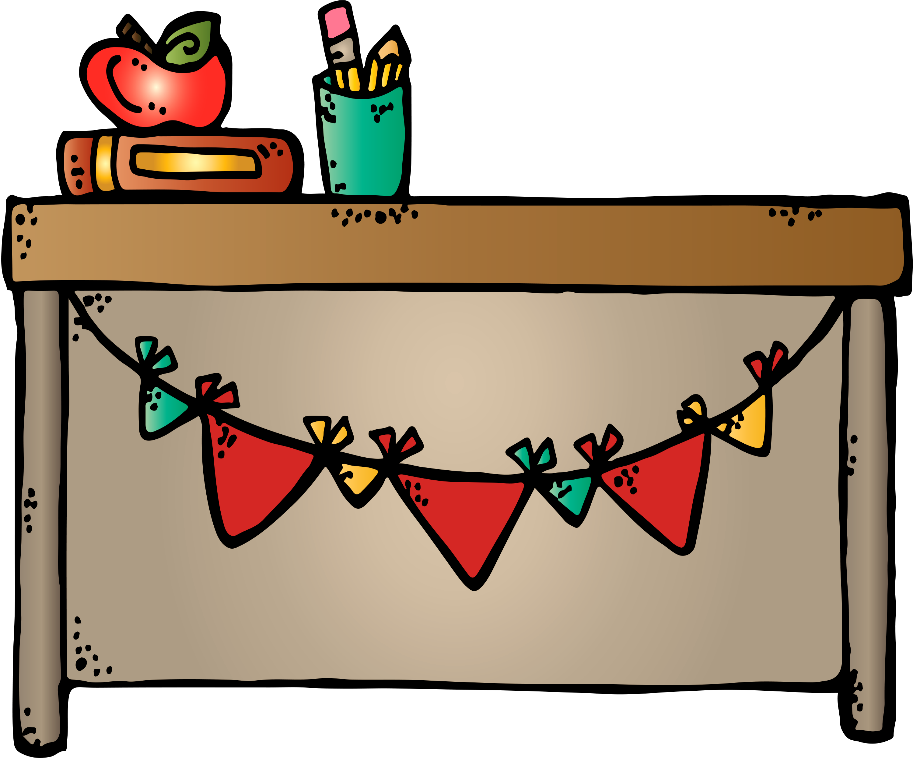 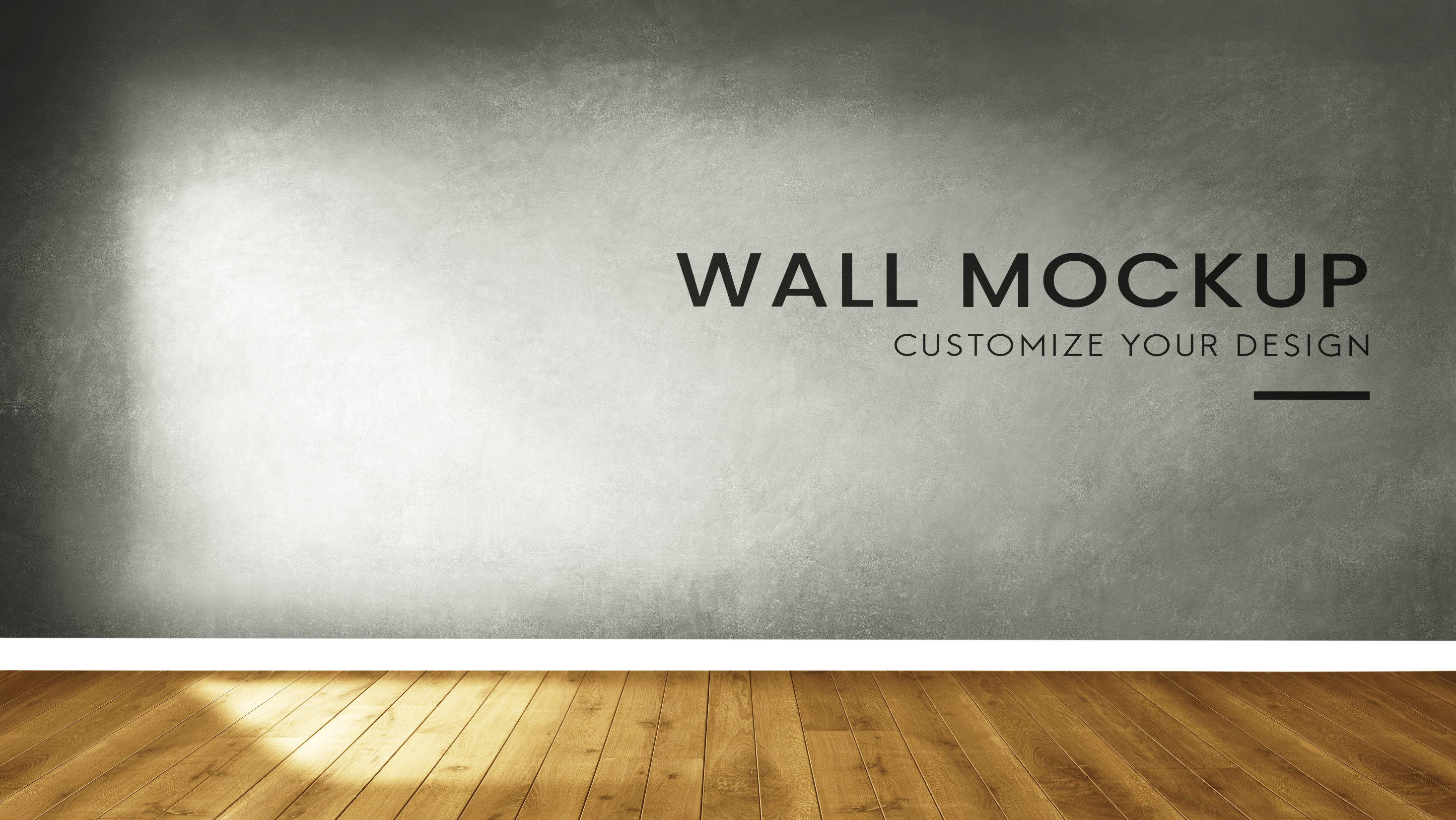 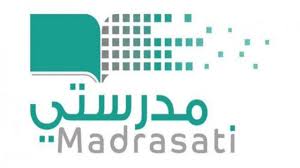 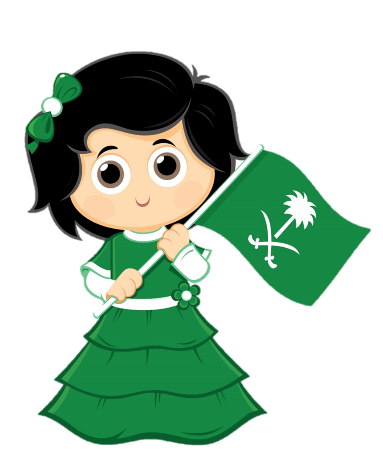 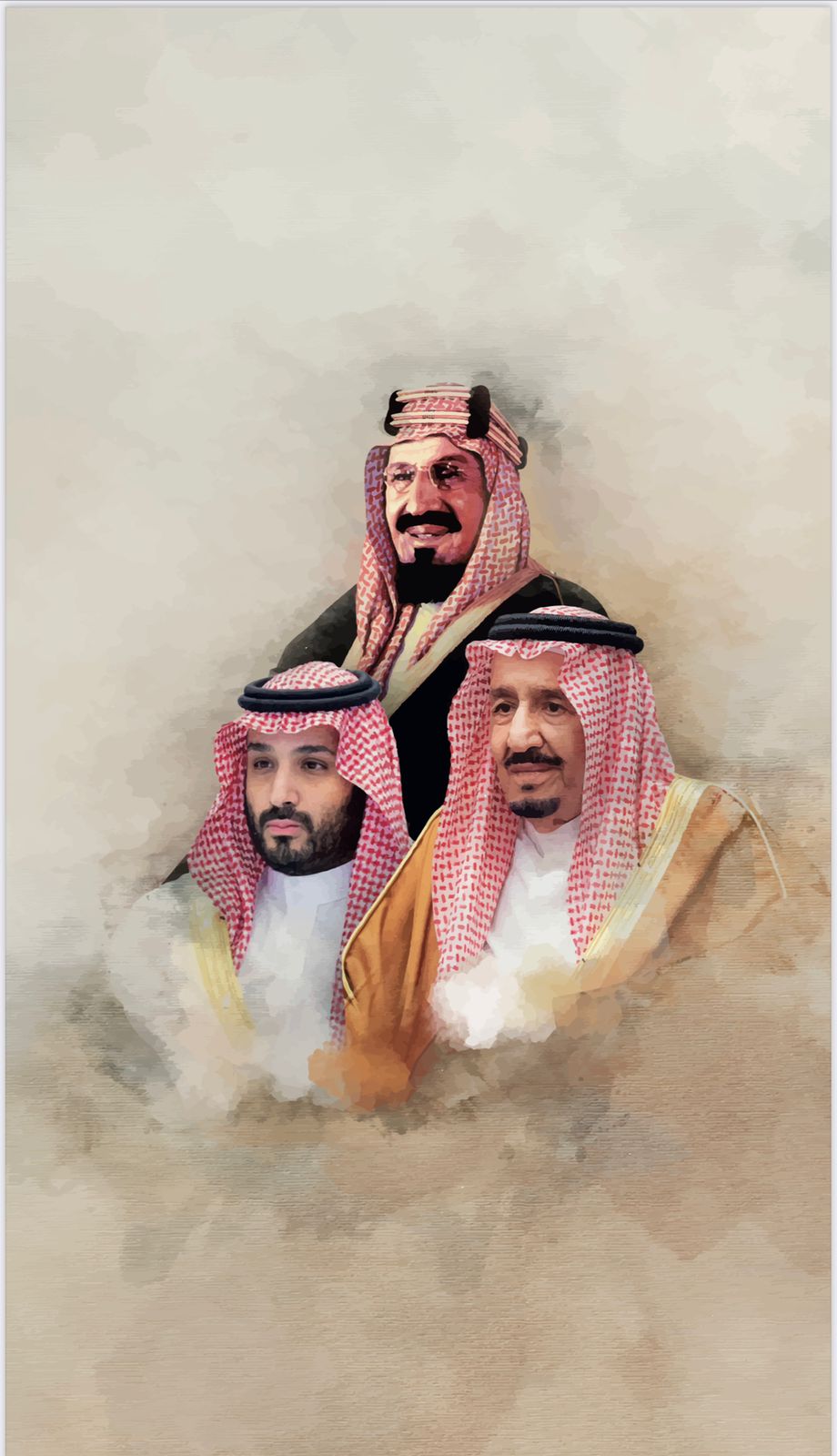 المملكة العربية السعودية      وزارة التعليم         ادارة التعليم بمحافظة القريات       الشؤون التعليمية – نشاط الطالبات         مجمع الحديثة التعليمي الابتدائي
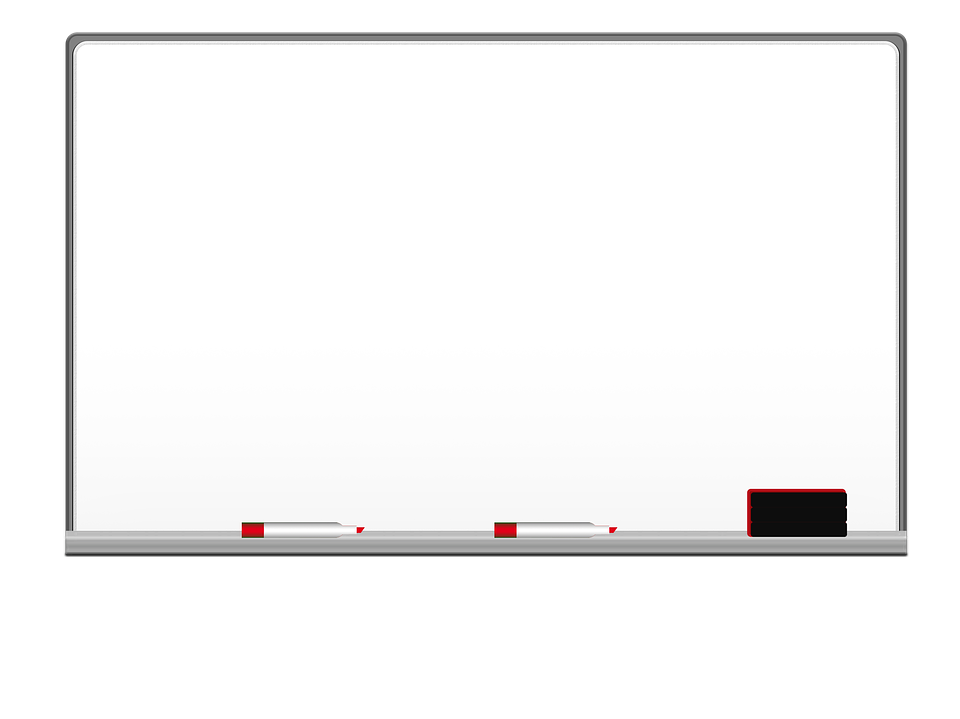 احتفاؤنا باليوم الوطني  91
 تحت شعار " هي لنا دار " 
عبر الفصول الافتراضية 
منصة مدرستي
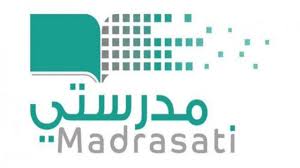 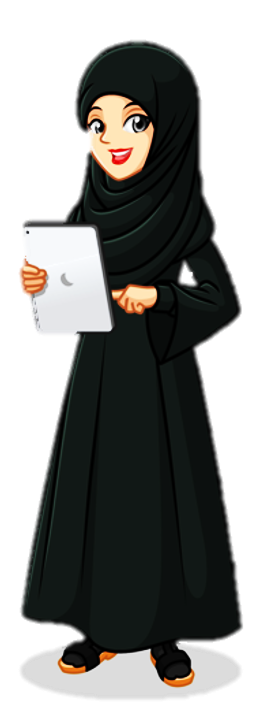 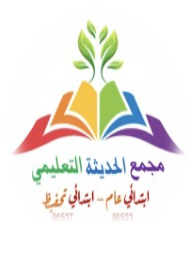 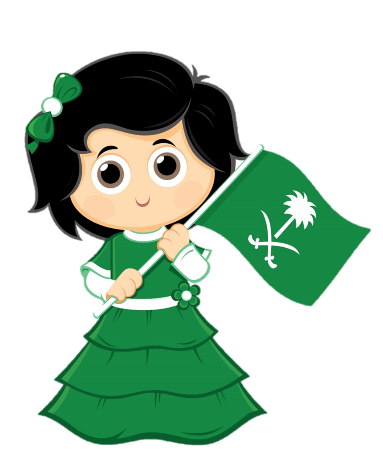 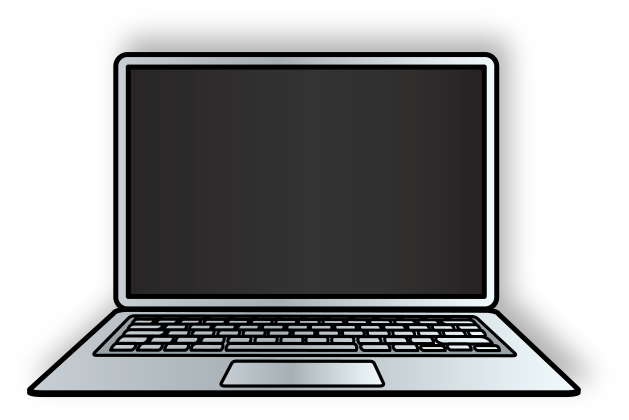 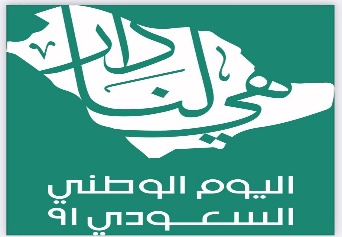 اسم الطالبة المشاركة :.............
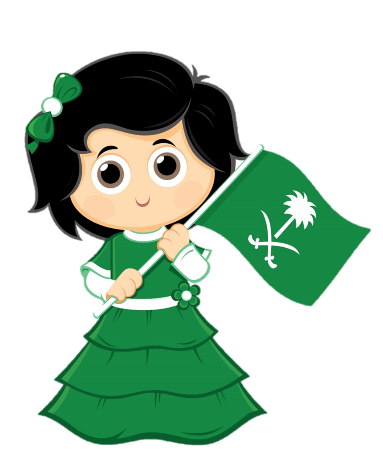 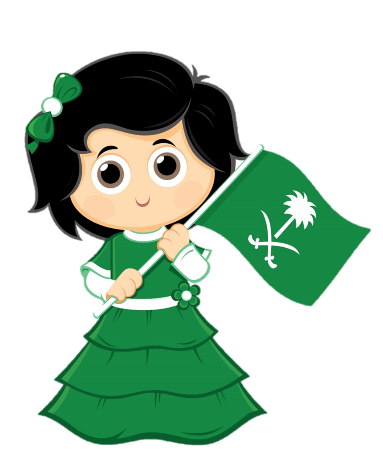 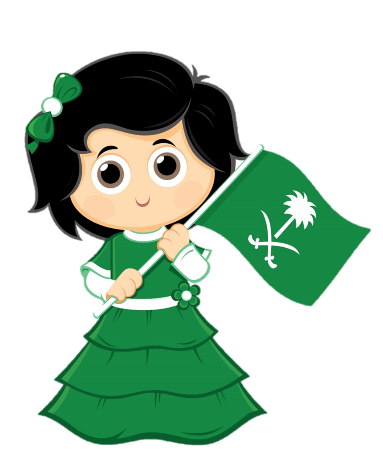 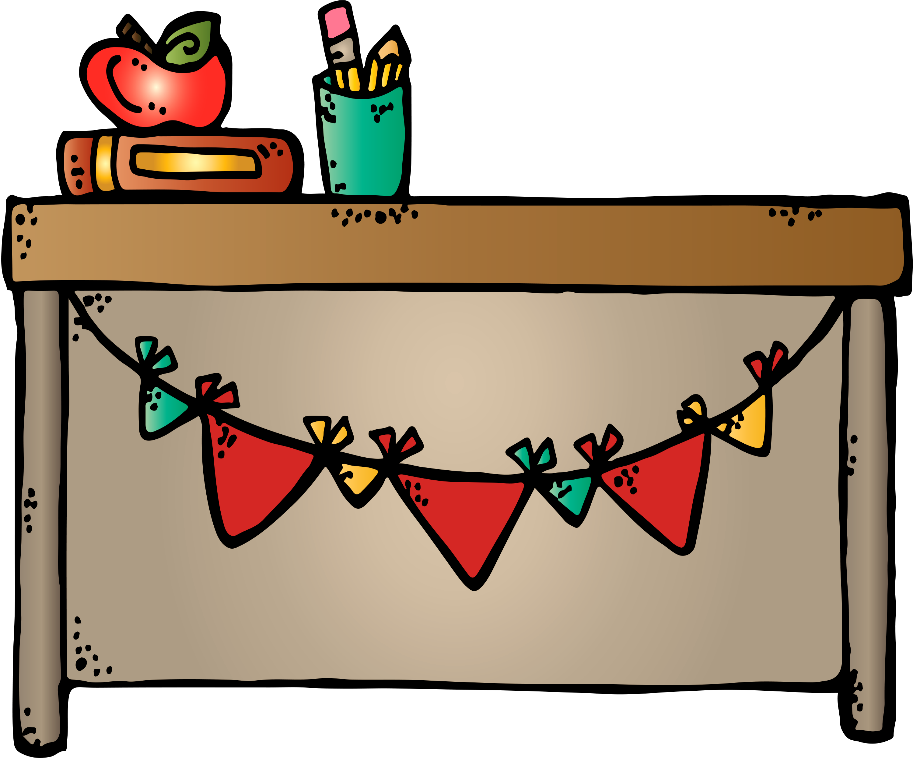 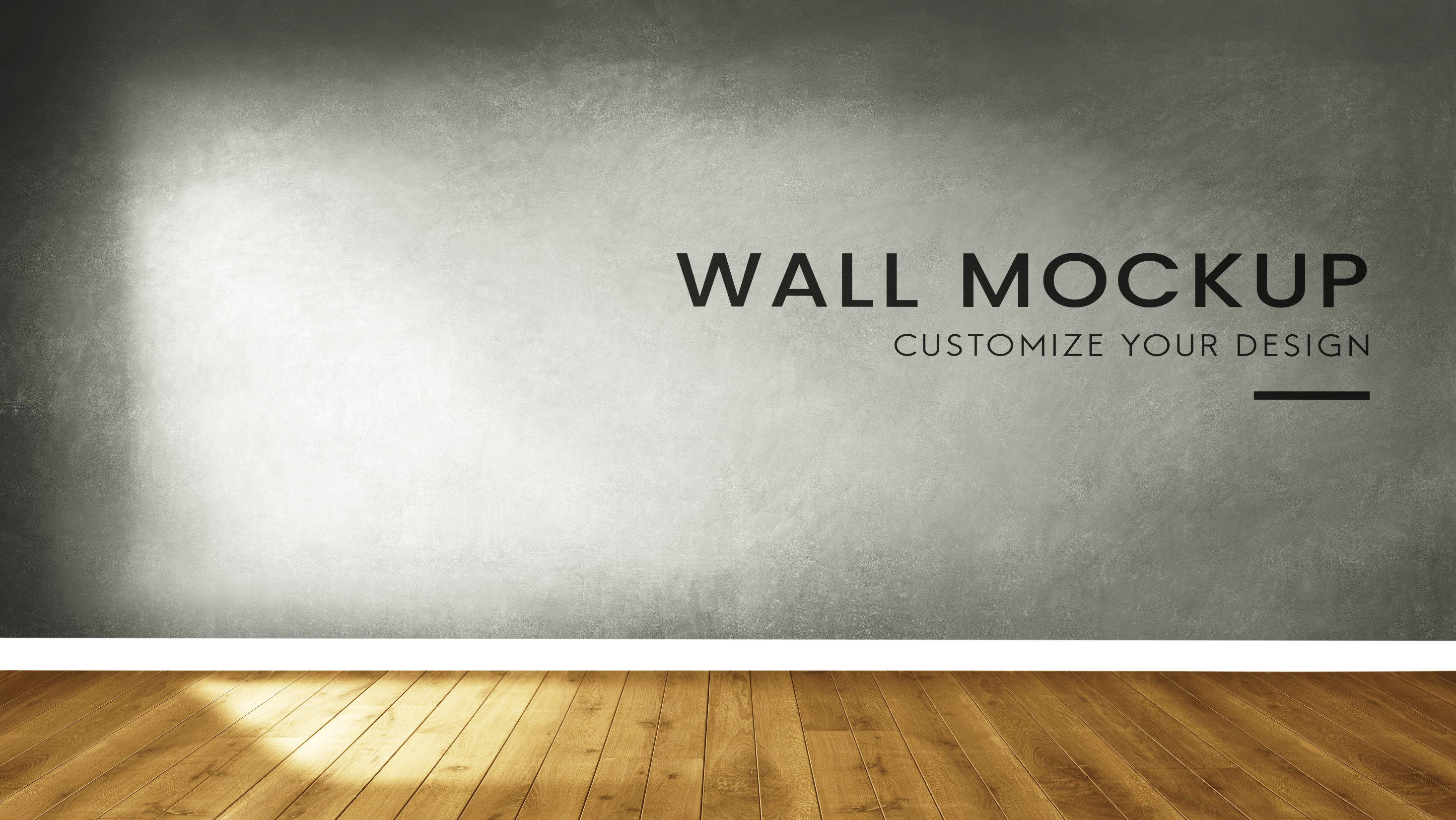 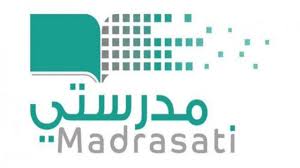 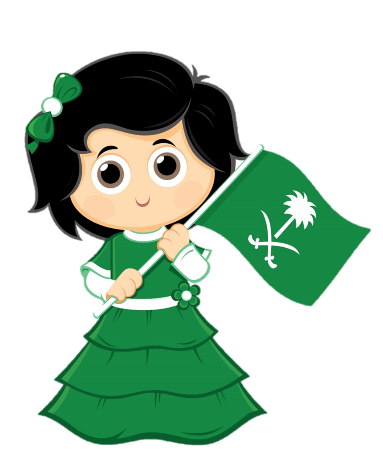 المملكة العربية السعودية      وزارة التعليم         ادارة التعليم بمحافظة القريات       الشؤون التعليمية – نشاط الطالبات         مجمع الحديثة التعليمي الابتدائي
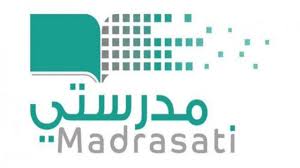 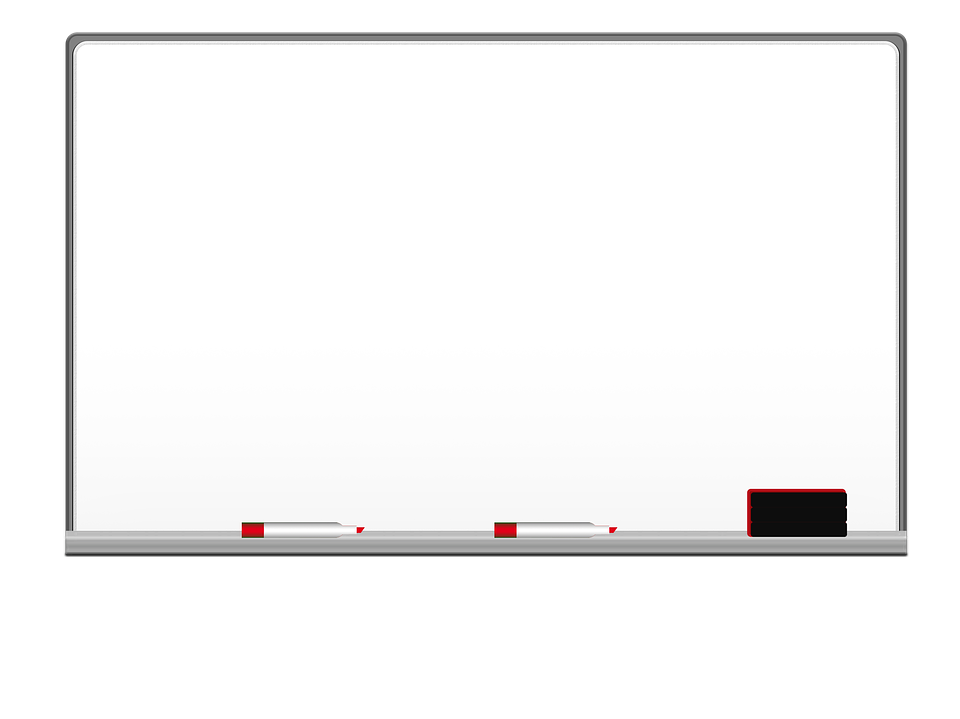 مشاركة الطالبة المبدعة:  نوف شاقي الشمري بالصف السادس
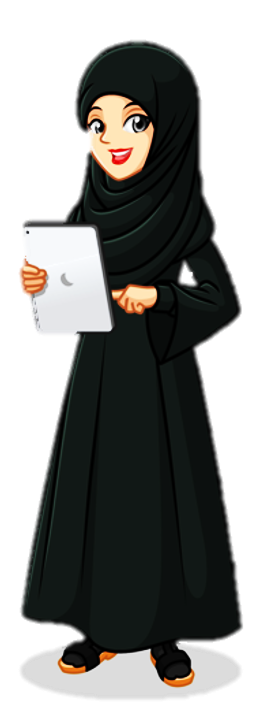 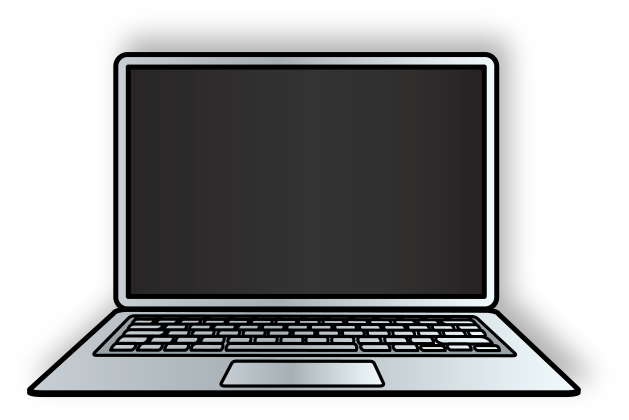 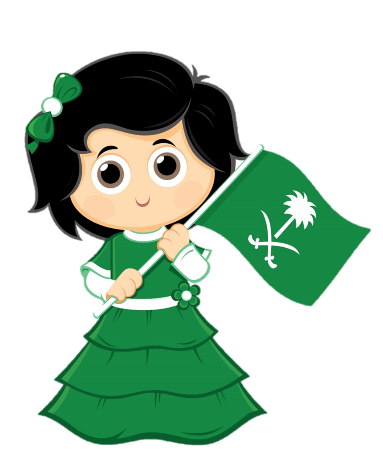 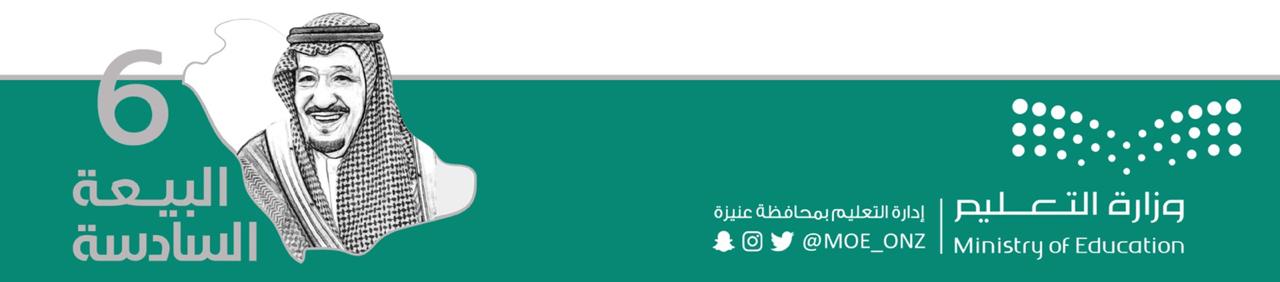 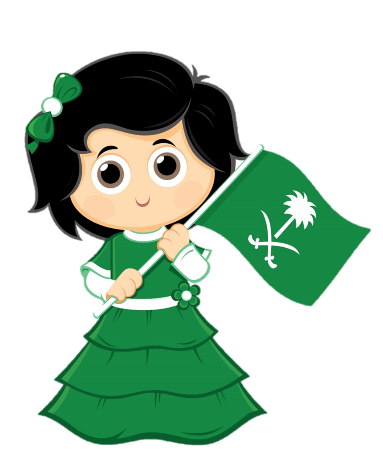 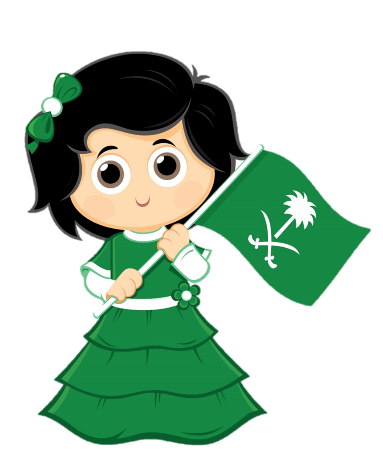 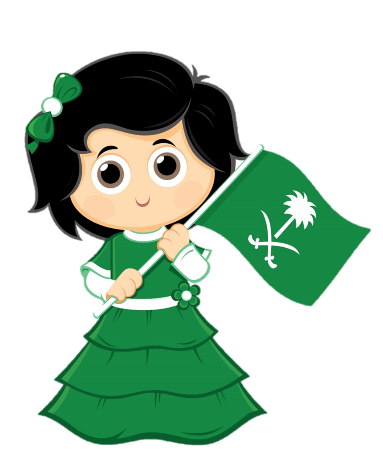 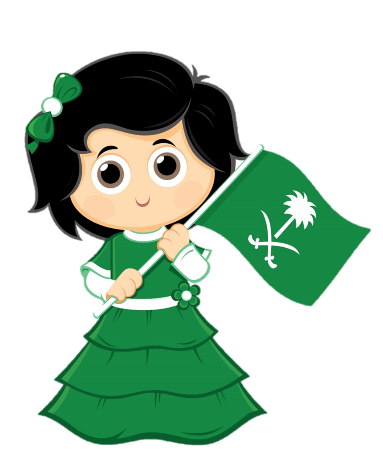 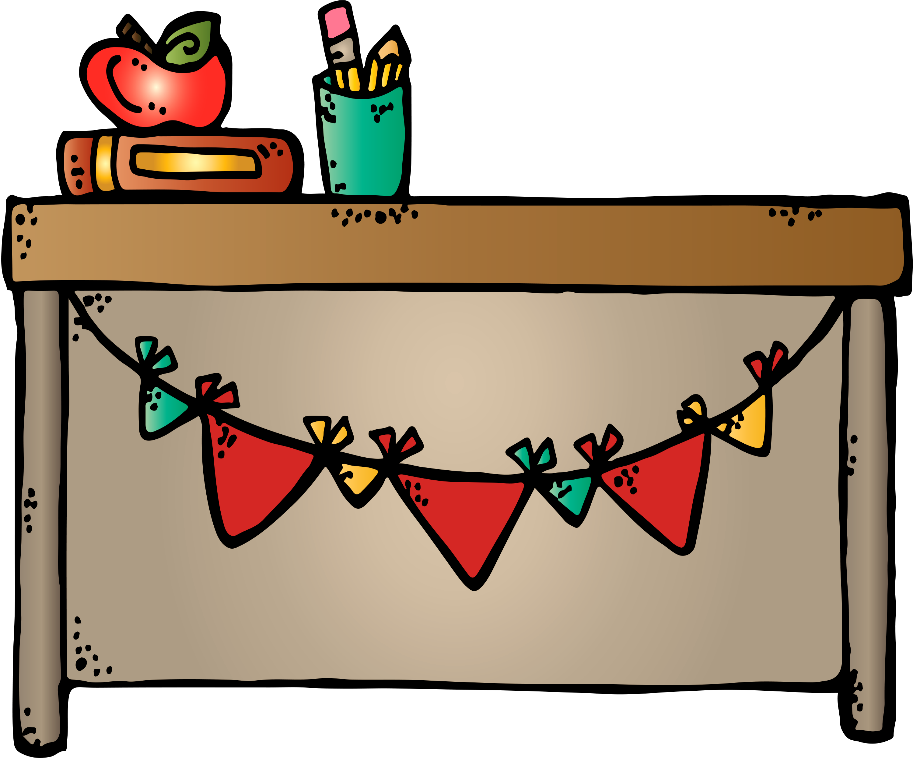 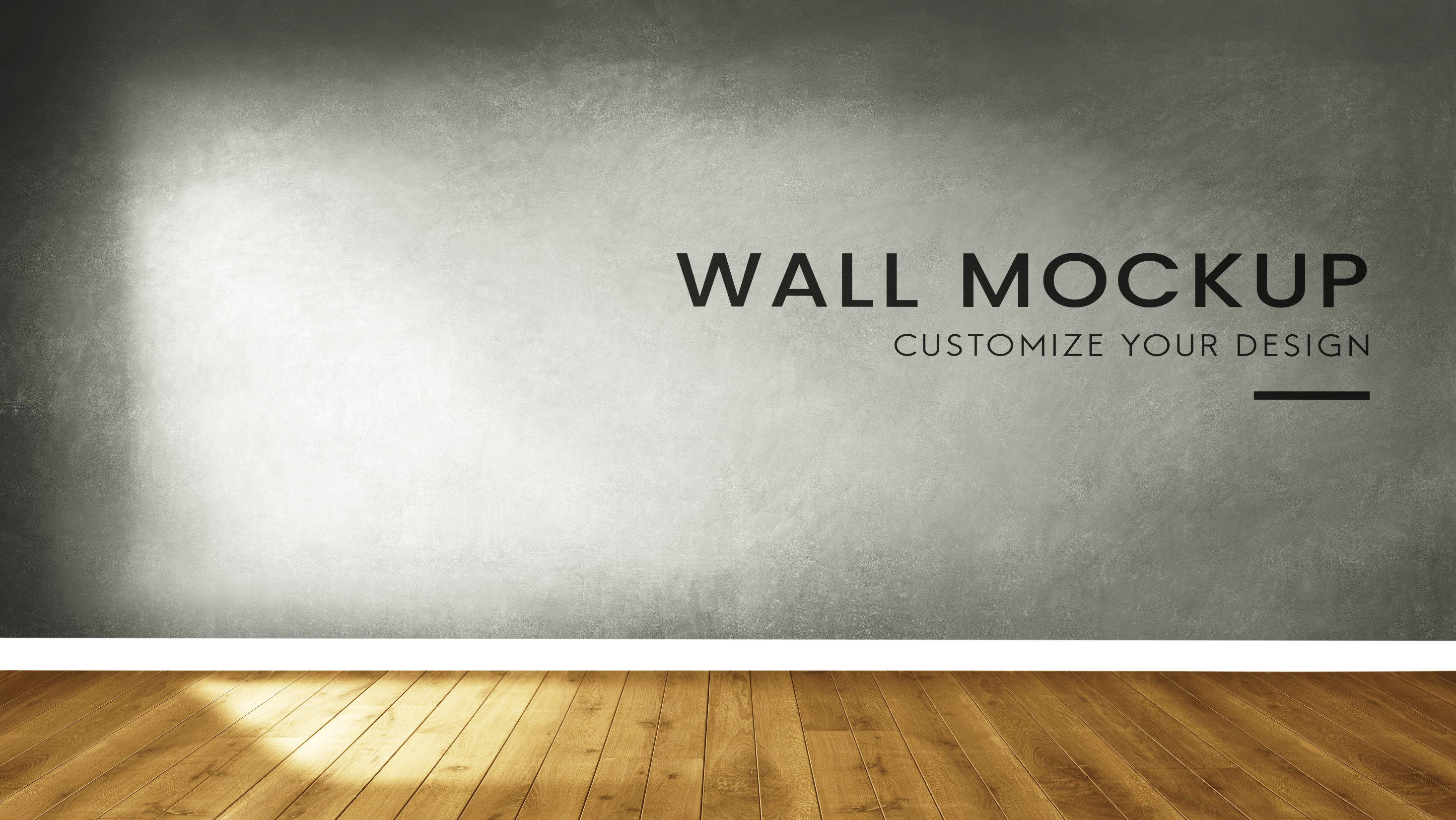 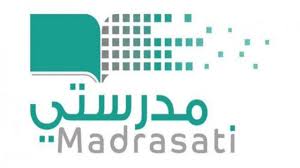 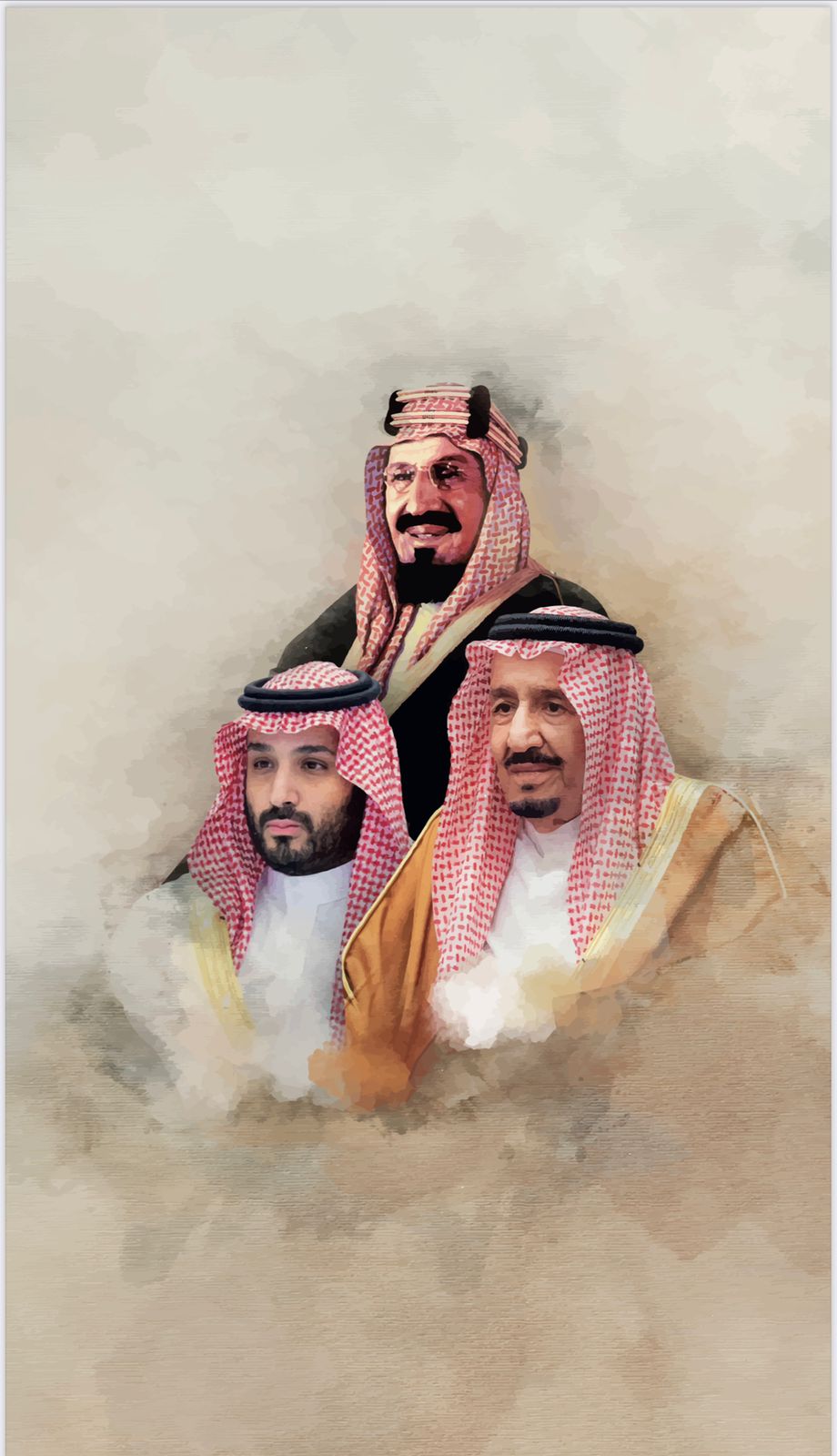 المملكة العربية السعودية      وزارة التعليم         ادارة التعليم بمحافظة القريات       الشؤون التعليمية – نشاط الطالبات         مجمع الحديثة التعليمي الابتدائي
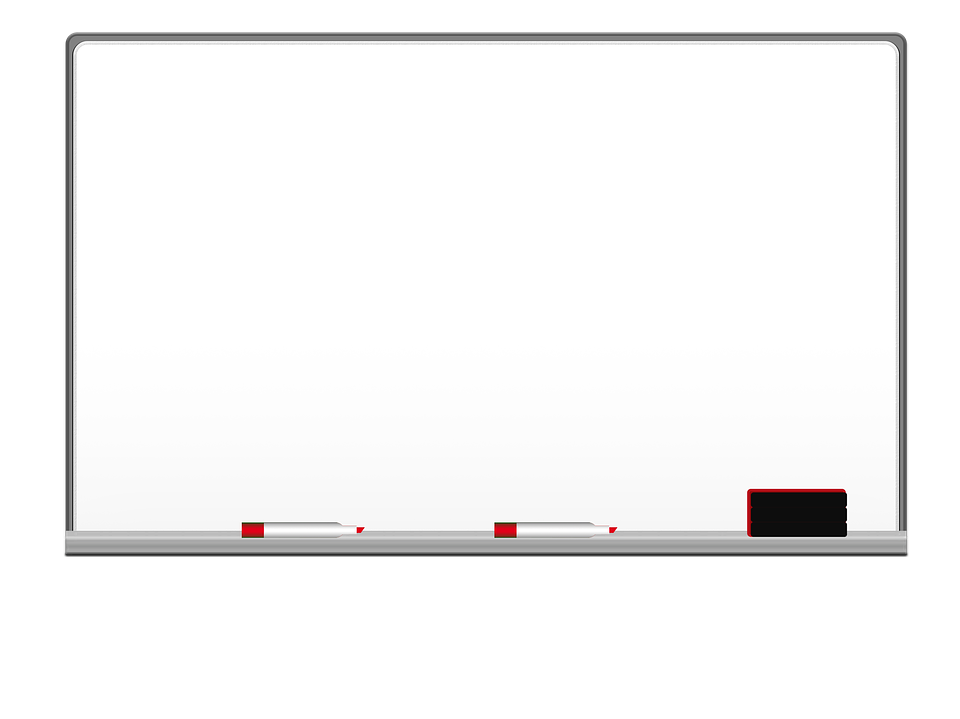 احتفاؤنا  باليوم الوطني  91
 تحت شعار " هي لنا دار 
عبر الفصول الافتراضية 
منصة مدرستي
الختام
أتقدم بالشكر والتقدير لطالباتي المبدعات المتفاعلات 
مع البيعة والولاء والوفاء لقائدنا وملكنا وحبيبنا 
خادم الحرمين الشريفين الملك سلمان بن عبد العزيز – يحفظه الله  
والشكر والتقدير موصول لأمهاتهن الفاضلات 
على تعاونهن وتشجيعهن لبناتهن للمشاركة والتفاعل
 والتعبير عن مشاعرهن تجاه مبايعتهن لملكنا حبيبنا
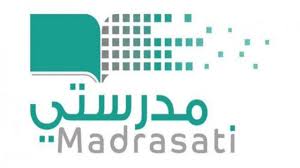 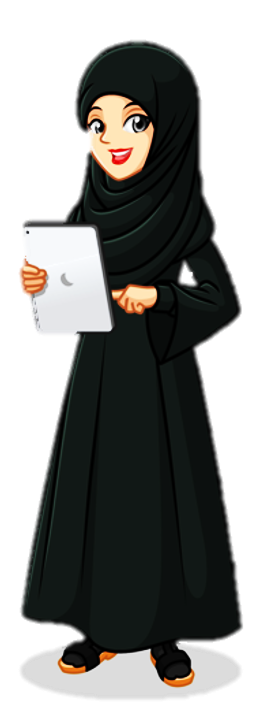 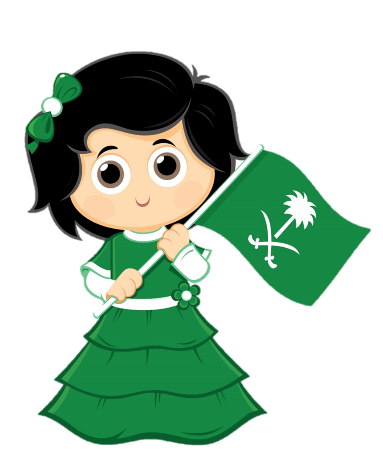 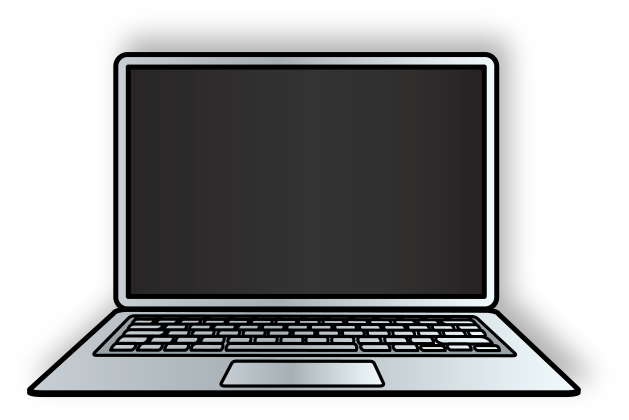 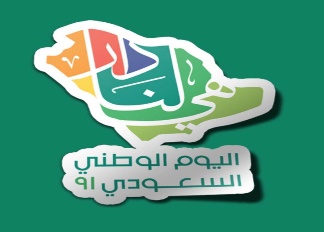 رائدة  النشاط  أ / حسنة سعيد الغامدي
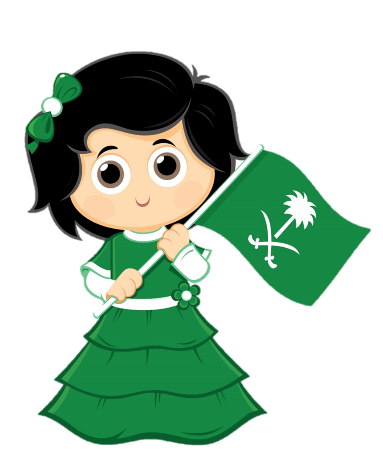 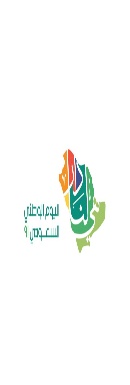 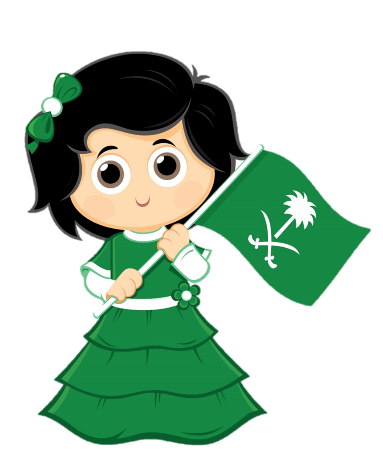 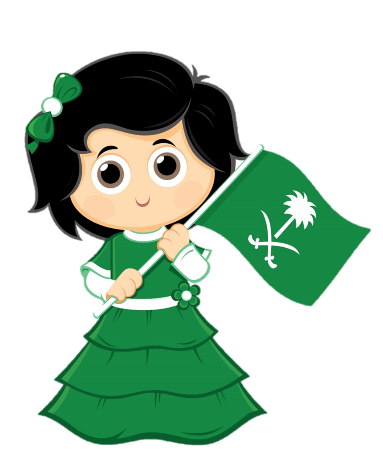 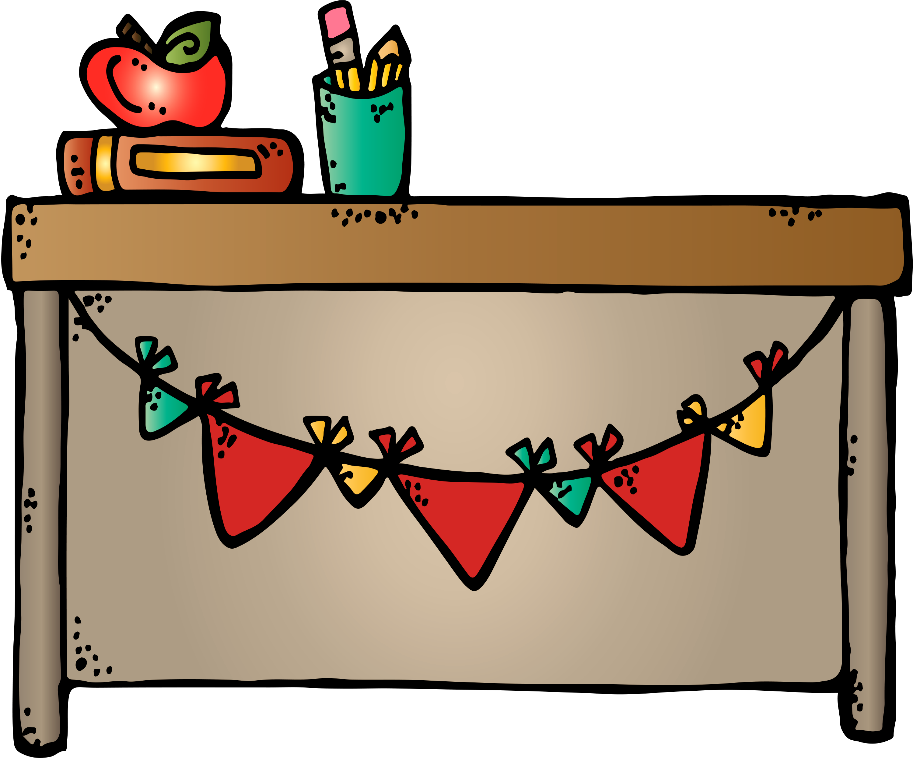 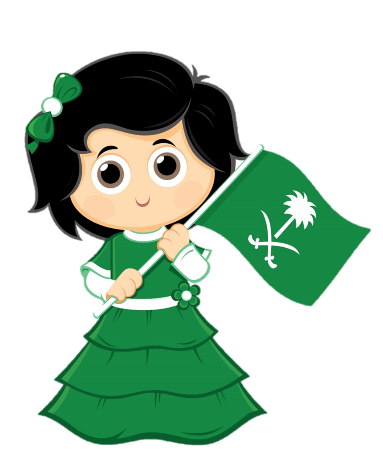 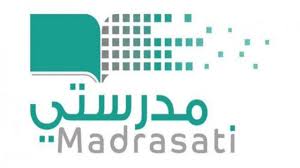 المملكة العربية السعودية         وزارة التعليم         ادارة التعليم بمحافظة القريات       الشؤون التعليمية – نشاط الطالبات
مبايعة مجمع الحديثة التعليمي الابتدائي لملكنا حبيبنا عبر الفصول الافتراضية بمنصة مدرستي
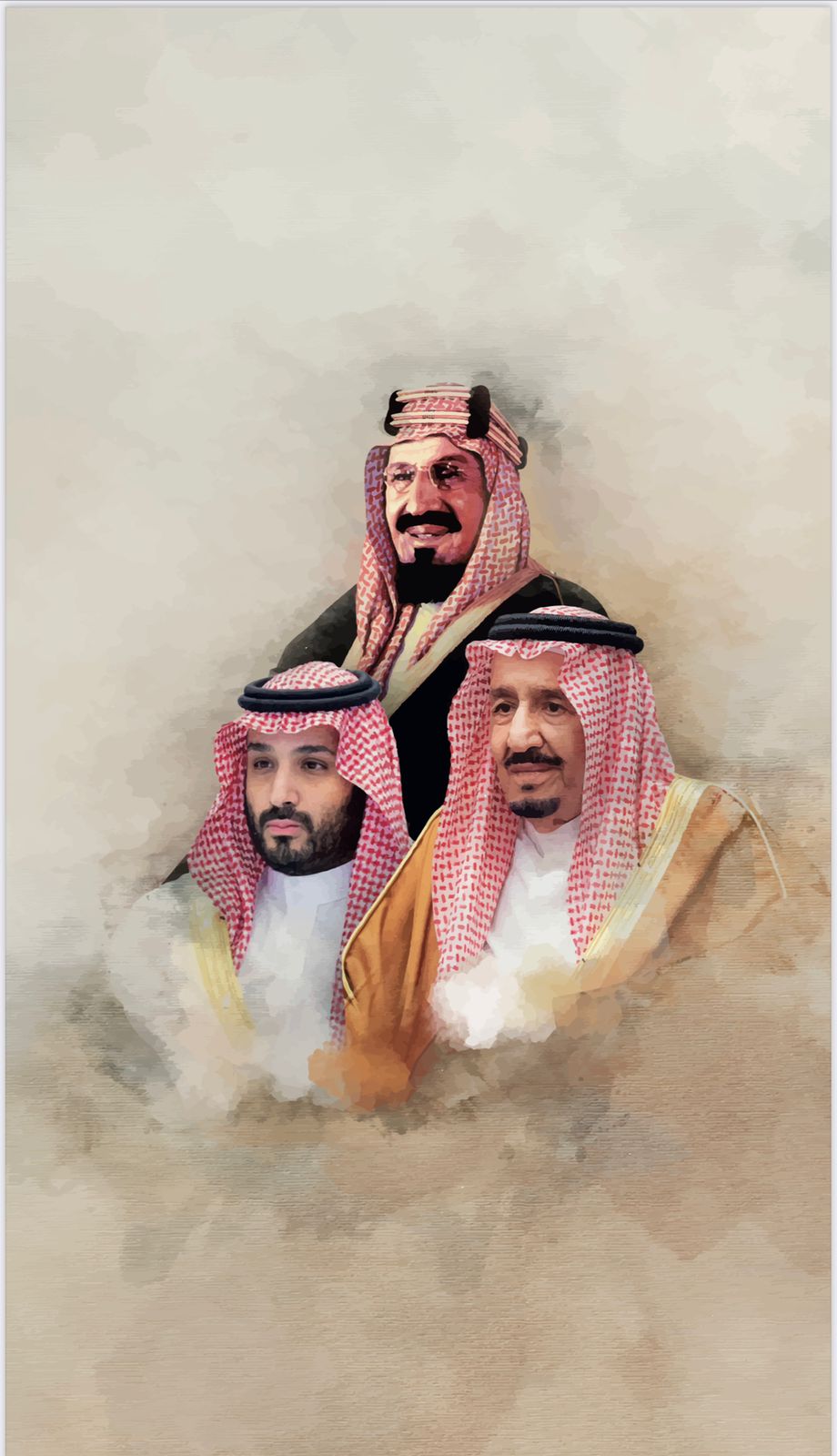 احتفاؤنا  باليوم الوطني  91
 تحت شعار " هي لنا دار 
عبر الفصول الافتراضية 
منصة مدرستي
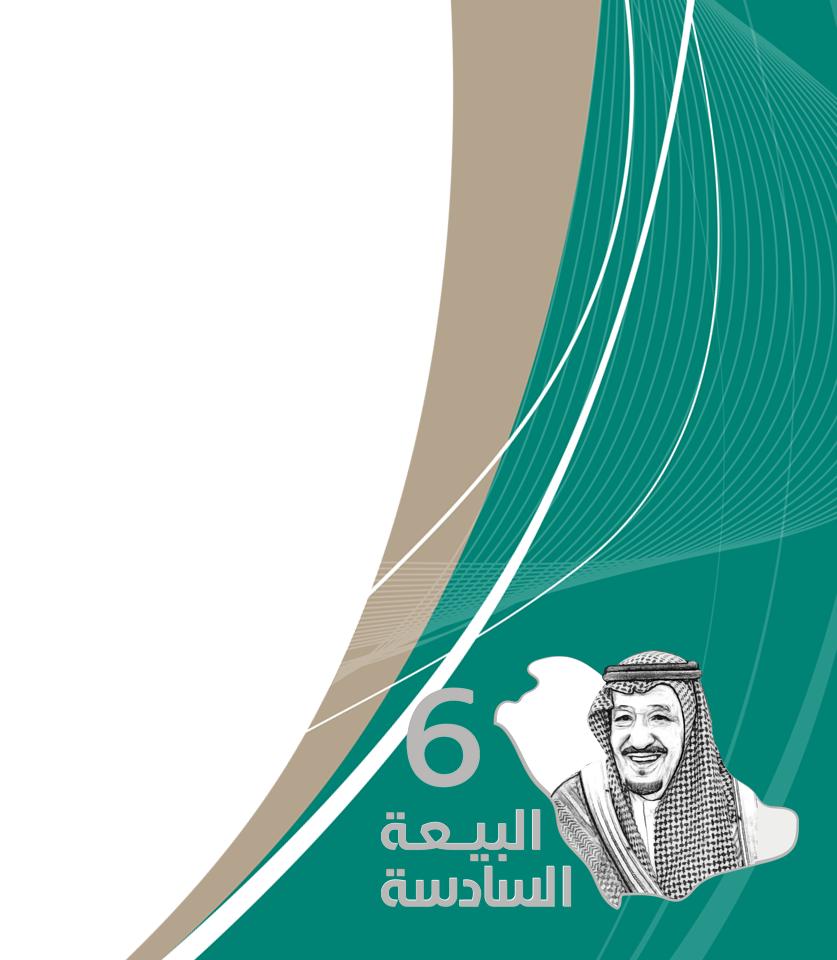 التصميم والمونتاج والإخراج 
 إهداء من 
متجر سعيد التعليمي
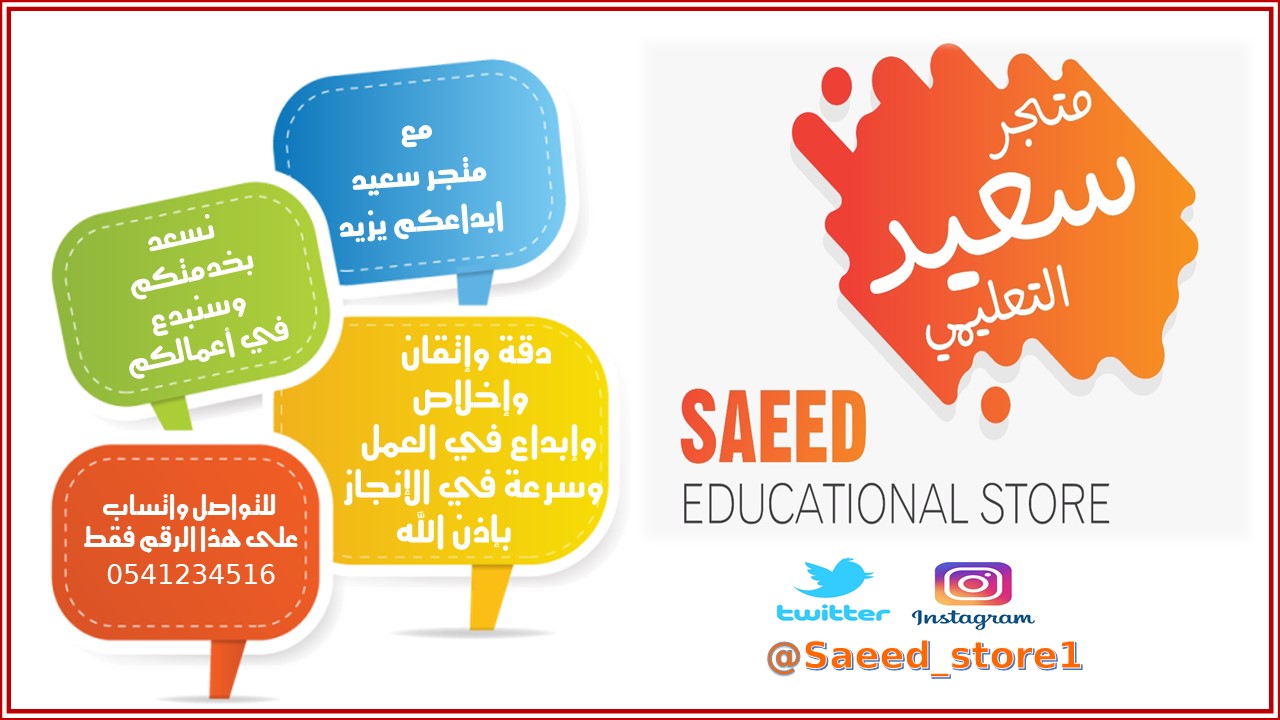 مع   
متجر سعيد 
     إبداعكم يزيد